Nutrition and Cystic Fibrosis
Module 3: Nutrition-Related CF Complications
Learning Objectives
Describe the development and nutrition implications of CF-related liver disease, gastrointestinal complications, and CF related diabetes in CF patients.
Discuss the nutrition management of CF-related liver disease, gastrointestinal complications, and CF related diabetes in CF patients
Describe appropriate culturally competent approaches to patient care.
Nutrition-Related CF Complications
Proposed Mechanism of CF-related Liver Disease
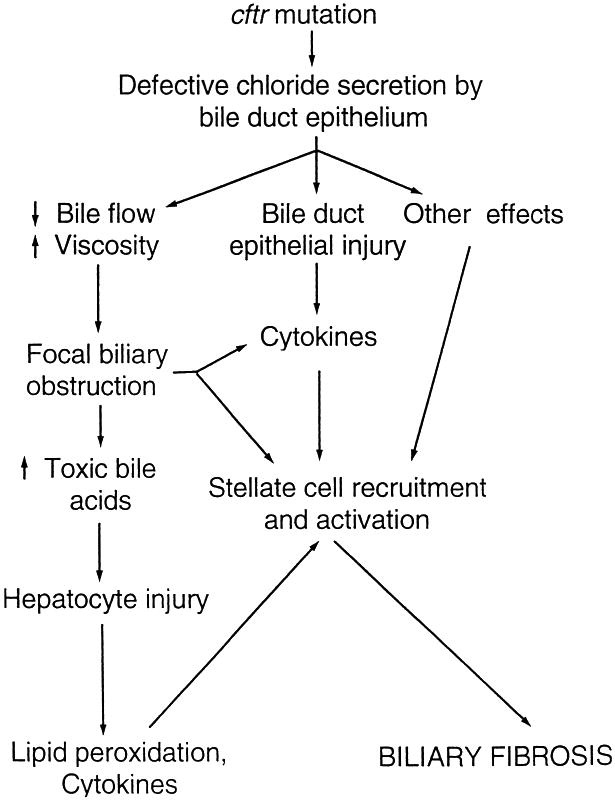 CF-related liver disease
GI complications
CF related diabetes (CFRD)
Sokol et al.
CF-Related Liver Disease
CF-related Liver Disease
Liver involvement common in CF patients, with 5-10% having significant disease
Nutritional consequences primarily seen in neonatal cholestasis and cirrhosis
Hepatic Complications in Cystic Fibrosis
Leeuwen et al.
Neonatal Cholestasis
Liver disease with ↑’d bilirubin >2 mg/dl or >20% of total bilirubin
Meconium ileus is a risk factor
Normally resolves within 9 months
↑↑ in fat malabsorption, MCT provided for increased fat absorption
Breastmilk + fortification or formula with at least 40-50% of fat as MCT
See text Table 11.2 for breastmilk fortification options
Assess fat-soluble vitamin status
Possible enteral nutrition support with poor growth
Multilobular Cirrhosis
Median age of diagnosis = 10 yrs
Portal hypertension can lead to splenomegaly, esophageal or gastric varices, and ascites
Nutritional consequences
Increased metabolic demand related ↑’d  cardiac output
Peripheral insulin resistance – less efficient use of CHO for energy
Osteopenia commonly seen
Small bowel edema with portal hypertension which can decrease absorption
With ascites, early satiety can occur leading to decreased intake
Malnutrition – increased metabolic demand, decreased nutrient absorption, decreased caloric intake
Cirrhosis
Weight is not a reliable indicator of nutrition status due to enlarged organs and/or ascites
Additional anthropometrics to monitor body composition – mid-arm circumference, triceps skinfold, subscapular skinfold measures
Nutrition management
Energy needs based on individual nutrition status
Protein – 3-4 g/kg/day (restriction only with encephalopathy, but not less than 2g/kg/d)
Fat – 40-50% of total kcals to meet increased energy needs
Carbohydrates – remaining kcals, normally about 45-50% of total kcals 
Monitor glucose levels
Smaller, frequent meals may better promote euglycemia
If diet not sufficient to meet needs, consider oral supplements or supplemental TF
Cirrhosis
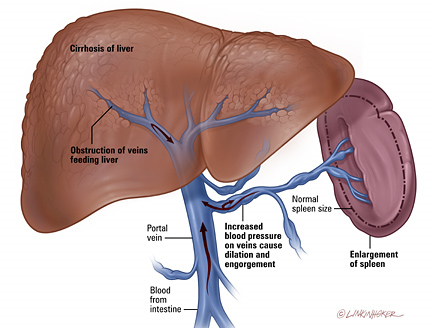 Nutrition management, cont’d
Fat-soluble vitamins – use standard CF supplementation
Zinc – need more research; consider 5 mg/kg/day oral elemental zinc supplement if deficiency suspected in pediatric patient
NaCl – consider 2000 mg/d restriction
www.hopkinscf.org/what-is-cf/effects-of-cf/liver/
Hepatic Steatosis
Also known as nonalcoholic fatty liver disease (NAFLD)
Present in up to 70% of children undergoing liver biopsy for suspected liver disease
Cause is typically nutrition-related
Protein calorie malnutrition
Protein malnutrition
Essential fatty acid (EFA) deficiency – related to fat malabsorption
Obesity – less common in CF population
Bile acid deficiency
Carnitine deficiency
Hepatic Steatosis
Nutrition Management
Malnutrition - address with nutrition interventions that increase energy, fat and protein intake
EFA deficiency – target is increased linoleic acid intake  vegetable oils (corn, soybean, safflower), margarine; aim for >10% of total kcals
Bile acid deficiency – may have higher requirement for linoleic acid as with EFA deficiency
Carnitine deficiency
Focus on high carnitine foods such as meats, dairy, enteral TF formulas, breastmilk, and formula
If deficiency confirmed through plasma carnitine testing, consider carnitine supplement of levocarnitine 50-100 mg/kg/d orally (broken into 3-4 doses over the course of a day)
GI Complications
GI Complications
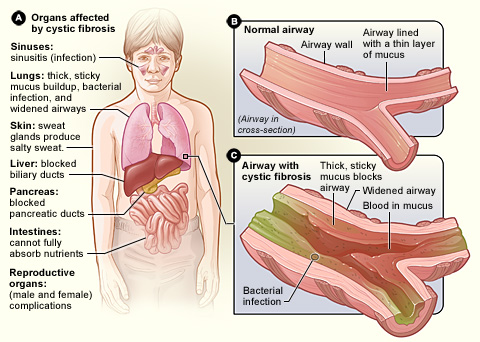 GI involvement can occur in utero and in the neonate
Often the first symptoms of CF to appear are GI-related
Common complications
Malabsorption related to pancreatic insufficiency and/or viscous secretions that interfere with nutrient absorption
Gastroesophageal reflux (GERD) - most common GI issue
Small intestinal bacterial overgrowth (SIBO)
Distal intestinal obstruction syndrome (DIOS)
Constipation
GI cancers
www.nhlbi.nih.gov/health/health-topics/topics/cf/signs
Gastroesophageal Reflux
Leads to poor appetite and decreased energy and nutrient intake
Initial therapy includes acid suppressor pill - PPI or H2 blocker
Specifically for GERD symptoms
Recall that PPI or H2 blocker can also be prescribed to enhance action of PERT
Surgery may be indicated for severe cases – laparoscopic fundoplication
Nutrition management – continue with high kcal, high fat diet; discontinue foods that are not tolerated on a case-by-case basis
Small Intestinal Bacterial Overgrowth (SIBO)
In CF normal methods to control bacterial growth in the small intestine are disrupted
Thick mucus secretions
Intestinal dysmotility – decreased clearance of bacteria 
Chronic use of antibiotics in CF population – loss of “good” bacteria
Acid suppressing medications – more bacteria make it to the small intestine
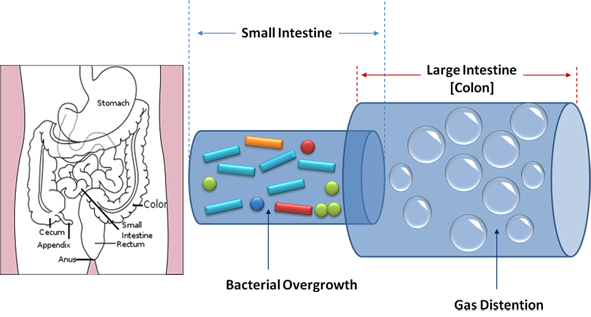 www.nutridesk.com.au
SIBO
Treatment
Broad spectrum antibiotics
Bowel hydration with osmotic agent such as polyethylene glycol (Miralax)
Consider probiotics which may compete with pathogenic bacteria
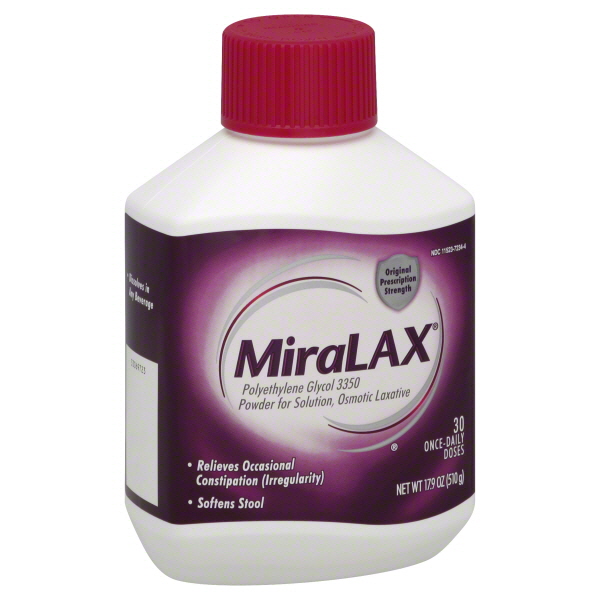 Distal Intestinal Obstruction Syndrome (DIOS)
Complete or partial obstruction of the distal ileum with fecal material
Can present in CF patients of any age
Can be acute or chronic
Symptoms
Cramps
Abdominal pain (right lower quadrant)
Abdominal distension
Anorexia – poor appetite
Weight loss
Connection between nutrition and DIOS development unclear
Treatment
Remove obstruction with medicals or surgery (rare)
Re-education regarding adherence to PERT regimen
Constipation
Cause similar to those seen with DIOS
Most chronically constipated CF patients have bowel movements everyday
Low fiber and inadequate hydration not associated with constipation in children with CF (see text pg 186 for discussion)
Treatment
Laxatives - polyethylene glycol, lactulose, sorbitol
Colonic stimulants – senna, bisacodyl
Gastrointestinal Cancers
CF patients at risk for cancers of GI tract and accessory organs
Nutritional impact and management similar to those without CF
Maintain adequate energy and nutrient intake, if possible
Consider enteral or parenteral nutrition support depending on tissue(s) affected
CF Related Diabetes
CF Related Diabetes (CFRD)
Can occur in up to 20% of adolescents with CF, and can occur at any age
Some residual insulin secretion present throughout life of CF patient
MNT differs in many ways to Type 1 and Type 2 DM
High kcal, high fat diet continued – CFRD not associated with macrovascular complications
Frequent use of oral supplements and/or enteral nutrition support necessitate individualized meal planning for euglycemia
Primary treatment is insulin therapy
Ketoacidosis rare 
Microvascular complications are of concern
Regular screening of CF patients for CFRD – yearly OGTT
CFRD
Types of Insulin and Their Action
Nutrition management
No diet restrictions – continue with high kcal, high fat diet
CHO counting with insulin treatment for euglycemia
See text, Table 13.3
Insulin therapy
Basal-bolus regimen
Administered prior to meals and snacks
Adapted from Nutrition in Cystic Fibrosis, Yen and Radmer Leonard, Table 13.2
References
Nutrition in Cystic Fibrosis, Yen and Radmer Leonard - Chapters 11-13
Sokol et al.  Recommendations for management of liver and biliary tract disease in cystic fibrosis. J Ped Gastroentrology and Nutrition. 1999;28:S1-S13.
Leeuwen et al.  Liver disease in cystic fibrosis. Paediatric Respiratory Reviews. 2014;15(1):69-74. 
Cystic Fibrosis Foundation – www.cff.org
Johns Hopkins Cystic Fibrosis Center - www.hopkinscf.org 
National Heart, Lung and Blood Institute - www.nhlbi.nih.gov 
Nutridesk - www.nutridesk.com.au